CHAPTER 6
Communicating With Other Hams
Microhams 2010 Technician
1
Background and concepts
Microhams 2010 Technician
2
ON THE AIR OPERATING
You have your license
You have a amateur radio transceiver
You have an antenna

Now what do you do?
Microhams 2010 Technician
3
MAKING CONTACTS
VHF FM

VHF SSB
HF
Microhams 2010 Technician
4/155
VHF FM
FM Operations are Channelized

Just key transmitter and say your callsign

“This is KK4XYZ”

If anyone is listening to the channel, their squelch will open and they will hear you
Microhams 2010 Technician
5/155
SSB DIGITAL & CW
You need to call  CQ
“CQ CQ CQ from KK4XYZ KK4XYZ
KILO KILO FOUR XRAY YANKEE ZULU over.
Or
You can tune receiver and answer a CQ
KB4XF KB4XF this is KK4XYZ KK4XYZ
KILO KILO FOUR XRAY YANKEE ZULU over.
Microhams 2010 Technician
6/155
ITU Phonetic Alphabet
A	Alfa	AL FAH
B	Bravo	BRAH VOH
C	Charlie	CHAR LEE
D	Delta	DELL TAH
E	Echo	ECK OH
F	Foxtrot	FOKS TROT
G	Golf	GOLF
H	Hotel	HOH TELL
I	India	IN DEE AH
J	Juliet	JEW LEE ETT
K	Kilo	KEY LOH
L	Lima	LEE MAH
M	Mike	MIKE
N	November	NO VEM BER
O	Oscar	OSS CAH
P	Papa	PAH PAH
Q	Quebec	KEH BECK
R	Romeo	ROW ME OH
S	Sierra	SEE AIR RAH
T	Tango	TANG GO
U	Uniform	YOU NEE FORM
V	Victor	VIK TAH
W	Whiskey	WISS KEY
X	X-Ray	ECKS RAY
Y	Yankee	YANG KEY
Z	Zulu	ZOO LOO
The pronunciations given for “Oscar”, “Papa” and “Victor” may seem awkward to English-speaking people in the US.
You do not need to learn the phonetic alphabet to pass the exam, but it is highly recommend for all amateur radio operators
7
Operating Practices
Common Abbreviations
CQ	Call Any Station
RST	Readability, Signal Strength, Tone
DX	Distance, foreign country
73		Best Regards
DE	From, this is
PTT	Push To Talk
VOX	Voice Activated Switch
8
Operating Practices
RACES / ARES
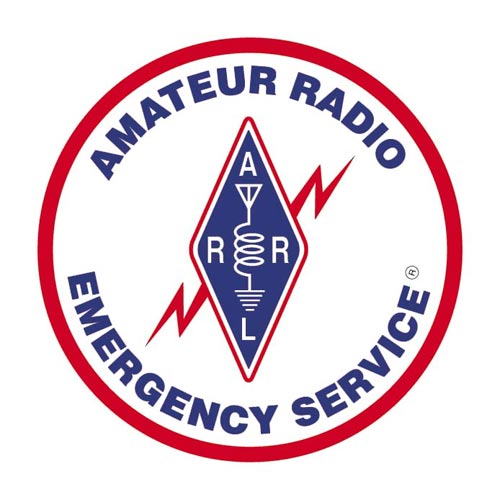 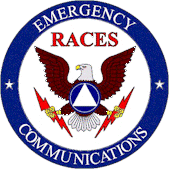 RACES – Radio Amateur Civil Emergency Service
Work with local, state and federal government only
When activated, you work for the government (Restricted)
When activated, mission participants are covered by government insurance
ARES - Amateur Radio Emergency Service
Health and welfare
Work with government and NGO (Red Cross, Salvation Army) and support services 
When activated, you still are a civilian
Note – both groups do good work, and many hams belong to both groups, 
            also both groups are often combined.
9
Operating Practices
Repeater Operation
Output Freq
145.21 MHz
Input Freq
144.61 MHz
Offset
- 600 kHz
60+ miles
10
Station Setup and Operation
Repeater Input/Output Offsets
Band	Offset
6 meters	1 MHz
2 meters	600 kHz
1.25 meters	1.6 MHz
70 cm	5 MHz
33 cm	12 MHz
23 cm	20 MHz
11
Station Setup and Operation
[Speaker Notes: This is the national band plan.  Note that Western Washington uses a different split on 6 meters.]
T2B10  Which Q signal indicates that you are receiving interference from other stations?
A. QRM
B. QRN
C. QTH
D. QSB
T2B10  Which Q signal indicates that you are receiving interference from other stations?
A. QRM
	B. QRN
	C. QTH
	D. QSB
T2B11  Which Q signal indicates that you are changing frequency?
A. QRU
B. QSY
C. QSL
D. QRZ
T2B11  Which Q signal indicates that you are changing frequency?
A. QRU
B. QSY
	C. QSL
	D. QRZ
T8C05 What is a grid locator?
A.	A letter-number designator assigned to a geographic location
B.	A letter-number designator assigned to an azimuth and elevation
C.	An instrument for neutralizing a final amplifier
D.	An instrument for radio direction finding
Maindenhead Grids
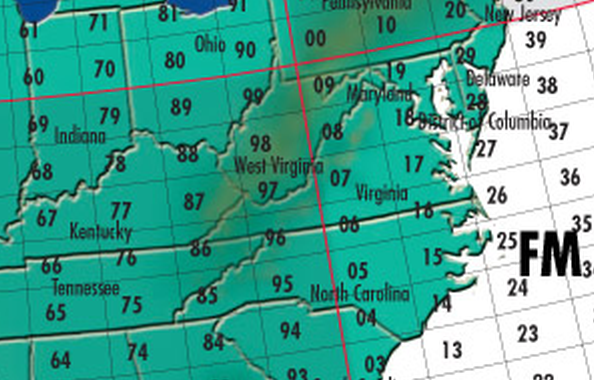 Two letters and two numbers define an area 1° latitude x 2° longitude anywhere in the world.  Fredericksburg is FM18, Richmond FM17.
17
Special Operation
[Speaker Notes: This grid map is courtesy Icom America and is downloadable from their web site at http://www.icomamerica.com.
Two letter designator followed by a number ranging from 1 to 100 representing  1° latitude x 2° longitude square area of the earth.
The earth is divided into 20° Latitude x 10° Longitude squares starting on the date line at the south pole and going North and East. 
Each square is given a two letter designator labeled East and North starting with AA and Ending with RR 
An – In are West of GMT, Jn – Rn are east of GMT
nA – n I are South of the equator, nJ – nR are North of the equator
Each square is further divided into 100 1°x2° squares and given a number starting in the lower left corner of the square and are labeled up and right
Seattle is in CN-87, Los Angles DM-04
Spokane is in DN-17]
T8C05 What is a grid locator?
A.	A letter-number designator assigned to a geographic location
B.	A letter-number designator assigned to an azimuth and elevation
C.	An instrument for neutralizing a final amplifier
D.	An instrument for radio direction finding
T2B01   What is the term used to describe an amateur station that is transmitting and receiving on the same frequency?
A. Full duplex communication
B. Diplex communication
C. Simplex communication
D. Multiplex communication
T2B01   What is the term used to describe an amateur station that is transmitting and receiving on the same frequency?
A. Full duplex communication
	B. Diplex communication
C. Simplex communication
	D. Multiplex communication
T2B13 Which of the following is true of the use of SSB phone in amateur bands above 50 MHz?
A. It is permitted only by holders of a General Class or higher license
B. It is permitted only on repeaters
C. It is permitted in at least some portion of all the amateur bands above 50 MHz
D. It is permitted only on when power is limited to no more than 100 watts
T2B13 Which of the following is true of the use of SSB phone in amateur bands above 50 MHz?
A. It is permitted only by holders of a General Class or higher license
	B. It is permitted only on repeaters
C. It is permitted in at least some portion of all the amateur bands above 50 MHz
	D. It is permitted only on when power is limited to no more than 100 watts
T2A02 What is the national calling frequency for FM simplex operations in the 70 cm band?
A.	146.520 MHz
B.	145.000 MHz
C.	432.100 MHz
D.	446.000 MHz
Microhams 2010 Technician
23
T2A02 What is the national calling frequency for FM simplex operations in the 70 cm band?
A.	146.520 MHz
B.	145.000 MHz
C.	432.100 MHz
D.	446.000 MHz
Microhams 2010 Technician
24
T2A04 What is an appropriate way to call another station on a repeater if you know the other station's call sign?
A.	Say "break, break" then say the station's call sign
B.	Say the station's call sign then identify with your call sign
C.	Say "CQ" three times then the other station's call sign
D.	Wait for the station to call "CQ" then answer it
Microhams 2010 Technician
25
T2A04 What is an appropriate way to call another station on a repeater if you know the other station's call sign?
A.	Say "break, break" then say the station's call sign
B.	Say the station's call sign then identify with your call sign
C.	Say "CQ" three times then the other station's call sign
D.	Wait for the station to call "CQ" then answer it
Microhams 2010 Technician
26
T2A05   How should you respond to a station calling CQ?
A. Transmit CQ followed by the other station’s call sign
B. Transmit your call sign followed by the other station’s call sign
C. Transmit the other station’s call sign followed by your call sign
D. Transmit a signal report followed by your call sign
T2A05   How should you respond to a station calling CQ?
A. Transmit CQ followed by the other station’s call sign
	B. Transmit your call sign followed by the other station’s call sign
C. Transmit the other station’s call sign followed by your call sign
	D. Transmit a signal report followed by your call sign
T2A08 What is the meaning of the procedural signal "CQ"?
A.	Call on the quarter hour
B.	A new antenna is being tested (no station should answer)
C.	Only the called station should transmit
D.	Calling any station
Microhams 2010 Technician
29
T2A08 What is the meaning of the procedural signal "CQ"?
A.	Call on the quarter hour
B.	A new antenna is being tested (no station should answer)
C.	Only the called station should transmit
D.	Calling any station
Microhams 2010 Technician
30
T2A09 What brief statement is often transmitted in place of “CQ” to indicate that you are listening on a repeater?
A. The words “Hello test” followed by your call sign
B. Your call sign 
C. The repeater call sign followed by your call sign
D. The letters “QSY” followed by your call sign
T2A09 What brief statement is often transmitted in place of “CQ” to indicate that you are listening on a repeater?
A. The words “Hello test” followed by your call sign
B. Your call sign 
	C. The repeater call sign followed by your call sign
	D. The letters “QSY” followed by your call sign
T2A12 Which of the following is a guideline to use when choosing an operating frequency for calling CQ
A. Listen first to be sure that no one else is using the frequency
B. Ask if the frequency is in use
C. Make sure you are in your assigned band
D. All of these choices are correct
T2A12 Which of the following is a guideline to use when choosing an operating frequency for calling CQ
A. Listen first to be sure that no one else is using the frequency
	B. Ask if the frequency is in use
	C. Make sure you are in your assigned band
D. All of these choices are correct
T2B12 Under what circumstances should you consider communicating via simplex rather than a repeater?
A. When the stations can communicate directly without using a repeater
B. Only when you have an endorsement for simplex operation on your license
C. Only when third party traffic is not being passed
D. Only if you have simplex modulation capability
T2B12 Under what circumstances should you consider communicating via simplex rather than a repeater?
A. When the stations can communicate directly without using a repeater
	B. Only when you have an endorsement for simplex operation on your license
	C. Only when third party traffic is not being passed
	D. Only if you have simplex modulation capability
T7B10 What might be the problem if you receive a report that your audio signal through the repeater is distorted or unintelligible?
A.	Your transmitter may be slightly off frequency
B.	Your batteries may be running low
C.	You could be in a bad location
D.	All of these choices are correct
T7B10 What might be the problem if you receive a report that your audio signal through the repeater is distorted or unintelligible?
A.	Your transmitter may be slightly off frequency
B.	Your batteries may be running low
C.	You could be in a bad location
D.	All of these choices are correct
T2A01 What is the most common repeater frequency offset in the 2 meter band?
A.	plus 500 kHz
B.	plus or minus 600 kHz
C.	minus 500 kHz
D.	Only plus 600 kHz
Microhams 2010 Technician
39
T2A01 What is the most common repeater frequency offset in the 2 meter band?
A.	plus 500 kHz
B.	plus or minus 600 kHz
C.	minus 500 kHz
D.	Only plus 600 kHz
Microhams 2010 Technician
40
T2A03 What is a common repeater frequency offset in the 70 cm band?
A.	Plus or minus 5 MHz
B.	Plus or minus 600 kHz
C.	Minus 600 kHz
D.	Plus 600 kHz
Microhams 2010 Technician
41
T2A03 What is a common repeater frequency offset in the 70 cm band?
A.	Plus or minus 5 MHz
B.	Plus or minus 600 kHz
C.	Minus 600 kHz
D.	Plus 600 kHz
Microhams 2010 Technician
42
T2B02 What is the term used to describe the use of a sub-audible tone transmitted with normal voice audio to open the squelch of a receiver?
A.	Carrier squelch
B.	Tone burst
C.	DTMF
D.	CTCSS
Microhams 2010 Technician
43
T2B02 What is the term used to describe the use of a sub-audible tone transmitted with normal voice audio to open the squelch of a receiver?
A.	Carrier squelch
B.	Tone burst
C.	DTMF
D.	CTCSS
Microhams 2010 Technician
44
T2B04  Which of the following common problems might cause you to be able to hear but not access a repeater even when transmitting with the proper offset?
A. The repeater receiver may require an audio tone burst for access
B. The repeater receiver may require a CTCSS tone for access
C. The repeater receiver may require a DCS tone sequence for access
D. All of these choices are correct
T2B04  Which of the following common problems might cause you to be able to hear but not access a repeater even when transmitting with the proper offset?
A. The repeater receiver may require an audio tone burst for access
	B. The repeater receiver may require a CTCSS tone for access
	C. The repeater receiver may require a DCS tone sequence for access
D. All of these choices are correct
T4B11  Which of the following describes the common meaning of the term "repeater offset"?
A. The distance between the repeater’s transmit and receive antennas
B. The time delay before the repeater timer resets
C. The difference between the repeater’s transmit and receive frequencies
D. Matching the antenna impedance to the feed line impedance
T4B11  Which of the following describes the common meaning of the term "repeater offset"?
A. The distance between the repeater’s transmit and receive antennas
	B. The time delay before the repeater timer resets
C. The difference between the repeater’s transmit and receive frequencies
	D. Matching the antenna impedance to the feed line impedance
T8C06  How is access to an IRLP node accomplished?
A. By obtaining a password which is sent via voice to the node
B. By using DTMF signals
C. By entering the proper Internet password
D. By using CTCSS tone codes
EchoLink® and IRLP
EchoLink® software allows licensed Amateur Radio stations to communicate with one another over the Internet, using voice-over-IP (VoIP) technology.
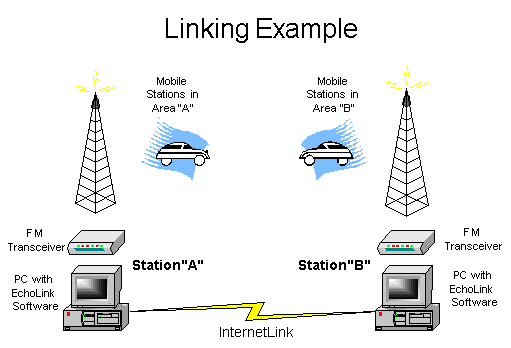 50
Communications Modes and Methods
T8C06  How is access to an IRLP node accomplished?
A. By obtaining a password which is sent via voice to the node
B. By using DTMF signals
	C. By entering the proper Internet password
	D. By using CTCSS tone codes
T8C09 How might you obtain a list of active nodes that use VoIP?
A.	From the FCC Rulebook
B.	From your local emergency coordinator
C.	From a repeater directory
D.	From the local repeater frequency coordinator
T8C09 How might you obtain a list of active nodes that use VoIP?
A.	From the FCC Rulebook
B.	From your local emergency coordinator
C.	From a repeater directory
D.	From the local repeater frequency coordinator
T8C10 How do you select a specific IRLP node when using a portable transceiver?
A.	Choose a specific CTCSS tone
B.	Choose the correct DSC tone
C.	Access the repeater autopatch
D.	Use the keypad to transmit the IRLP node ID
T8C10 How do you select a specific IRLP node when using a portable transceiver?
A.	Choose a specific CTCSS tone
B.	Choose the correct DSC tone
C.	Access the repeater autopatch
D.	Use the keypad to transmit the IRLP node ID
T8C12  What is meant by Voice Over Internet Protocol (VoIP) as used in amateur radio?
A. A set of rules specifying how to identify your station when linked over the Internet to another station
B. A set of guidelines for working DX during contests using Internet access
C. A technique for measuring the modulation quality of a transmitter using remote sites monitored via the Internet
D. A method of delivering voice communications over the Internet using digital techniques
T8C12  What is meant by Voice Over Internet Protocol (VoIP) as used in amateur radio?
A. A set of rules specifying how to identify your station when linked over the Internet to another station
	B. A set of guidelines for working DX during contests using Internet access
	C. A technique for measuring the modulation quality of a transmitter using remote sites monitored via the Internet
D. A method of delivering voice communications over the Internet using digital techniques
T8C13  What is the Internet Radio Linking Project (IRLP)?
A. A technique to connect amateur radio systems, such as repeaters, via the Internet using Voice Over Internet Protocol
B. A system for providing access to websites via amateur radio
C. A system for informing amateurs in real time of the frequency of active DX stations
D. A technique for measuring signal strength of an amateur transmitter via the Internet
T8C13  What is the Internet Radio Linking Project (IRLP)?
A. A technique to connect amateur radio systems, such as repeaters, via the Internet using Voice Over Internet Protocol
	B. A system for providing access to websites via amateur radio
	C. A system for informing amateurs in real time of the frequency of active DX stations
	D. A technique for measuring signal strength of an amateur transmitter via the Internet
T2C03 What should be done to insure that voice message traffic containing proper names and unusual words are copied correctly by the receiving station?
A. The entire message should be repeated at least four times
B. Such messages must be limited to no more than 10 words
C. Such words and terms should be spelled out using a standard phonetic alphabet
D. All of these choices are correct
T2C03 What should be done to insure that voice message traffic containing proper names and unusual words are copied correctly by the receiving station?
A. The entire message should be repeated at least four times
	B. Such messages must be limited to no more than 10 words
C. Such words and terms should be spelled out using a standard phonetic alphabet
	D. All of these choices are correct
T2C06  Which of the following is an accepted practice to get the immediate attention of a net control station when reporting an emergency?
A. Repeat the words SOS three times followed by the call sign of the reporting station
B. Press the push-to-talk button three times
C. Begin your transmission by saying "Priority" or "Emergency" followed by your call sign
D. Play a pre-recorded emergency alert tone followed by your call sign
T2C06  Which of the following is an accepted practice to get the immediate attention of a net control station when reporting an emergency?
A. Repeat the words SOS three times followed by the call sign of the reporting station
	B. Press the push-to-talk button three times
C. Begin your transmission by saying "Priority" or "Emergency" followed by your call sign
	D. Play a pre-recorded emergency alert tone followed by your call sign
T2C07  Which of the following is an accepted practice for an amateur operator who has checked into an emergency traffic net?
A. Provided that the frequency is quiet, announce the station call sign and location every 5 minutes
B. Move 5 kHz away from the net's frequency and use high power to ask other hams to keep clear of the net frequency
C. Remain on frequency without transmitting until asked to do so by the net control station
D. All of the choices are correct
T2C07  Which of the following is an accepted practice for an amateur operator who has checked into an emergency traffic net?
A. Provided that the frequency is quiet, announce the station call sign and location every 5 minutes
	B. Move 5 kHz away from the net's frequency and use high power to ask other hams to keep clear of the net frequency
C. Remain on frequency without transmitting until asked to do so by the net control station
	D. All of the choices are correct
T2C08  Which of the following is a characteristic of good emergency traffic handling?
A. Passing messages exactly as received
B. Making decisions as to whether or not messages should be relayed or delivered 
C. Communicating messages to the news media for broadcast outside the disaster area
D. All of these choices are correct
T2C08  Which of the following is a characteristic of good emergency traffic handling?
A. Passing messages exactly as received
	B. Making decisions as to whether or not messages should be relayed or delivered 
	C. Communicating messages to the news media for broadcast outside the disaster area
	D. All of these choices are correct
Break Time
5 minutes
Microhams 2010 Technician
68
YOUR 11M ACCCENT
73’s					73
VSWR’s				VSWR
Handle				Name
Microhams 2010 Technician
69
T2C10 What is the preamble in a formal traffic message?
A.	The first paragraph of the message text
B.	The message number
C.	The priority handling indicator for the message
D.	The information needed to track the message as it passes through the amateur radio traffic handling system
Microhams 2010 Technician
70
T2C10 What is the preamble in a formal traffic message?
A.	The first paragraph of the message text
B.	The message number
C.	The priority handling indicator for the message
D.	The information needed to track the message as it passes through the amateur radio traffic handling system
Microhams 2010 Technician
71
T2C11 What is meant by the term "check" in reference to a formal traffic message?
A.	The check is a count of the number of words or word equivalents in the text portion of the message
B.	The check is the value of a money order attached to the message
C.	The check is a list of stations that have relayed the message
D.	The check is a box on the message form that tells you the message was received
Microhams 2010 Technician
72
T2C11 What is meant by the term "check" in reference to a formal traffic message?
A.	The check is a count of the number of words or word equivalents in the text portion of the message
B.	The check is the value of a money order attached to the message
C.	The check is a list of stations that have relayed the message
D.	The check is a box on the message form that tells you the message was received
Microhams 2010 Technician
73
T2C01 When do the FCC rules NOT apply to the operation of an amateur station?
A. When operating a RACES station
B. When operating under special FEMA rules
C. When operating under special ARES rules
D. Never, FCC rules always apply
T2C01 When do the FCC rules NOT apply to the operation of an amateur station?
A. When operating a RACES station
	B. When operating under special FEMA rules
	C. When operating under special ARES rules
D. Never, FCC rules always apply
T2C04 What do RACES and ARES have in common?
A.	They represent the two largest ham clubs in the United States
B.	Both organizations broadcast road and weather traffic information
C.	Neither may handle emergency traffic supporting public service agencies
D.	Both organizations may provide communications during emergencies
Microhams 2010 Technician
76
T2C04 What do RACES and ARES have in common?
A.	They represent the two largest ham clubs in the United States
B.	Both organizations broadcast road and weather traffic information
C.	Neither may handle emergency traffic supporting public service agencies
D.	Both organizations may provide communications during emergencies
Microhams 2010 Technician
77
T2C05  Which of the following describes the Radio Amateur Civil Emergency Service (RACES)?
A. A radio service using amateur frequencies for emergency management or civil defense communications
B. A radio service using amateur stations for emergency management or civil defense communications
C. An emergency service using amateur operators certified by a civil defense organization as being enrolled in that organization
D. All of these choices are correct
T2C05  Which of the following describes the Radio Amateur Civil Emergency Service (RACES)?
A. A radio service using amateur frequencies for emergency management or civil defense communications
	B. A radio service using amateur stations for emergency management or civil defense communications
	C. An emergency service using amateur operators certified by a civil defense organization as being enrolled in that organization
D. All of these choices are correct
T2C09  Are amateur station control operators ever permitted to operate outside the frequency privileges of their license class?
A. No
B. Yes, but only when part of a FEMA emergency plan
C. Yes, but only when part of a RACES emergency plan
D. Yes, but only if necessary in situations involving the immediate safety of human life or protection of property
T2C09  Are amateur station control operators ever permitted to operate outside the frequency privileges of their license class?
A. No
	B. Yes, but only when part of a FEMA emergency plan
	C. Yes, but only when part of a RACES emergency plan
D. Yes, but only if necessary in situations involving the immediate safety of human life or protection of property
T2C12 What is the Amateur Radio Emergency Service (ARES)?
A. Licensed amateurs who have voluntarily registered their qualifications and equipment for communications duty in the public service
B. Licensed amateurs who are members of the military and who voluntarily agreed to provide message handling services in the case of an emergency
C. A training program that provides licensing courses for those interested in obtaining an amateur license to use during emergencies
D. A training program that certifies amateur operators for membership in the Radio Amateur Civil Emergency Service
T2C12 What is the Amateur Radio Emergency Service (ARES)?
A. Licensed amateurs who have voluntarily registered their qualifications and equipment for communications duty in the public service
	B. Licensed amateurs who are members of the military and who voluntarily agreed to provide message handling services in the case of an emergency
	C. A training program that provides licensing courses for those interested in obtaining an amateur license to use during emergencies
	D. A training program that certifies amateur operators for membership in the Radio Amateur Civil Emergency Service
T7A09 Which of the following devices is most useful for VHF weak-signal communication?
A.	A quarter-wave vertical antenna
B.	A multi-mode VHF transceiver
C.	An omni-directional antenna
D.	A mobile VHF FM transceiver
T7A09 Which of the following devices is most useful for VHF weak-signal communication?
A.	A quarter-wave vertical antenna
B.	A multi-mode VHF transceiver
C.	An omni-directional antenna
D.	A mobile VHF FM transceiver
T8C01 Which of the following methods is used to locate sources of noise interference or jamming?
A.	Echolocation
B.	Doppler radar
C.	Radio direction finding
D.	Phase locking
T8C01 Which of the following methods is used to locate sources of noise interference or jamming?
A.	Echolocation
B.	Doppler radar
C.	Radio direction finding
D.	Phase locking
T8C02 Which of these items would be useful for a hidden transmitter hunt?
A.	Calibrated SWR meter
B.	A directional antenna
C.	A calibrated noise bridge
D.	All of these choices are correct
T8C02 Which of these items would be useful for a hidden transmitter hunt?
A.	Calibrated SWR meter
B.	A directional antenna
C.	A calibrated noise bridge
D.	All of these choices are correct
T8C03 What popular operating activity involves contacting as many stations as possible during a specified period of time?
A.	Contesting
B.	Net operations
C.	Public service events
D.	Simulated emergency exercises
T8C03 What popular operating activity involves contacting as many stations as possible during a specified period of time?
A.	Contesting
B.	Net operations
C.	Public service events
D.	Simulated emergency exercises
T8C04 Which of the following is good procedure when contacting another station in a radio contest?
A.	Be sure to sign only the last two letters of your call if there is a pileup calling the station
B.	Work the station twice to be sure that you are in his log
C.	Send only the minimum information needed for proper identification and the contest exchange
D.	All of these choices are correct
T8C04 Which of the following is good procedure when contacting another station in a radio contest?
A.	Be sure to sign only the last two letters of your call if there is a pileup calling the station
B.	Work the station twice to be sure that you are in his log
C.	Send only the minimum information needed for proper identification and the contest exchange
D.	All of these choices are correct
T8B01 Who may be the control operator of a station communicating through an amateur satellite or space station?
A. Only an Amateur Extra Class operator
B. A General Class licensee or higher licensee who has a satellite operator certification
C. Only an Amateur Extra Class operator who is also an AMSAT member
D. Any amateur whose license privileges allow them to transmit on the satellite uplink frequency
T8B01 Who may be the control operator of a station communicating through an amateur satellite or space station?
A. Only an Amateur Extra Class operator
	B. A General Class licensee or higher licensee who has a satellite operator certification
	C. Only an Amateur Extra Class operator who is also an AMSAT member
D. Any amateur whose license privileges allow them to transmit on the satellite uplink frequency
T8B02 How much transmitter power should be used on the uplink frequency of an amateur satellite or space station?
A. The maximum power of your transmitter
B. The minimum amount of power needed to complete the contact
C. No more than half the rating of your linear amplifier
D. Never more than 1 watt
T8B02 How much transmitter power should be used on the uplink frequency of an amateur satellite or space station?
A. The maximum power of your transmitter
B. The minimum amount of power needed to complete the contact
	C. No more than half the rating of your linear amplifier
	D. Never more than 1 watt
T8B03  Which of the following are provided by satellite tracking programs?
A. Maps showing the real-time position of the satellite track over the earth
B. The time, azimuth, and elevation of the start, maximum altitude, and end of a pass
C. The apparent frequency of the satellite transmission, including effects of Doppler shift
D. All of these answers are correct
T8B03  Which of the following are provided by satellite tracking programs?
A. Maps showing the real-time position of the satellite track over the earth
	B. The time, azimuth, and elevation of the start, maximum altitude, and end of a pass
	C. The apparent frequency of the satellite transmission, including effects of Doppler shift
D. All of these answers are correct
T8B04 Which amateur stations may make contact with an amateur station on the International Space Station using 2 meter and 70 cm band amateur radio frequencies?
A. Only members of amateur radio clubs at NASA facilities
B. Any amateur holding a Technician or higher class license
C. Only the astronaut's family members who are hams
D. You cannot talk to the ISS on amateur radio frequencies
Susan J. Helms, KC7NHZFlight Engineer - ISS
101
Special Operation
[Speaker Notes: Most astronauts are licensed hams.  Most often they get their Technician licenses so they are allowed to operate the ISS radio station.

Photo from NASA]
T8B04 Which amateur stations may make contact with an amateur station on the International Space Station using 2 meter and 70 cm band amateur radio frequencies?
A. Only members of amateur radio clubs at NASA facilities
B. Any amateur holding a Technician or higher class license
	C. Only the astronaut's family members who are hams
	D. You cannot talk to the ISS on amateur radio frequencies
T8B05   What is a satellite beacon?
A. The primary transmit antenna on the satellite
B. An indicator light that that shows where to point your antenna
C. A reflective surface on the satellite
D. A transmission from a space station that contains information about a satellite
T8B05   What is a satellite beacon?
A. The primary transmit antenna on the satellite
	B. An indicator light that that shows where to point your antenna
	C. A reflective surface on the satellite
D. A transmission from a space station that contains information about a satellite
T8B06    Which of the following are inputs to a satellite tracking program?
A. The weight of the satellite
B. The Keplerian elements
C. The last observed time of zero Doppler shift
D. All of these answers are correct
T8B06    Which of the following are inputs to a satellite tracking program?
A. The weight of the satellite
B. The Keplerian elements
	C. The last observed time of zero Doppler shift
	D. All of these answers are correct
T8B07 With regard to satellite communications, what is Doppler shift?
A.	A change in the satellite orbit
B.	A mode where the satellite receives signals on one band and transmits on another
C.	An observed change in signal frequency caused by relative motion between the satellite and the earth station
D.	A special digital communications mode for some satellites
Doppler Shift
Doppler shift is a change in frequency as an object moves.  The wave in front of the object is compressed and expanded behind.
To a fixed observer, the shortened wavelength in front causes the frequency to increase.  As the object passes, the longer wavelength behind will cause the frequency to shift down.
108
Special Operation
T8B07 With regard to satellite communications, what is Doppler shift?
A.	A change in the satellite orbit
B.	A mode where the satellite receives signals on one band and transmits on another
C.	An observed change in signal frequency caused by relative motion between the satellite and the earth station
D.	A special digital communications mode for some satellites
T8B08   What is meant by the statement that a satellite is operating in mode U/V?
A. The satellite uplink is in the 15 meter band and the downlink is in the 10 meter band
B. The satellite uplink is in the 70 cm band and the downlink is in the 2 meter band
C. The satellite operates using ultraviolet frequencies
D. The satellite frequencies are usually variable
T8B08   What is meant by the statement that a satellite is operating in mode U/V?
A. The satellite uplink is in the 15 meter band and the downlink is in the 10 meter band
B. The satellite uplink is in the 70 cm band and the downlink is in the 2 meter band
	C. The satellite operates using ultraviolet frequencies
	D. The satellite frequencies are usually variable
T8B09  What causes spin fading when referring to satellite signals?
A. Circular polarized noise interference radiated from the sun 
B. Rotation of the satellite and its antennas
C. Doppler shift of the received signal
D. Interfering signals within the satellite uplink band
T8B09  What causes spin fading when referring to satellite signals?
A. Circular polarized noise interference radiated from the sun 
B. Rotation of the satellite and its antennas
	C. Doppler shift of the received signal
	D. Interfering signals within the satellite uplink band
T8B10 What do the initials LEO tell you about an amateur satellite?
A.	The satellite battery is in Low Energy Operation mode
B.	The satellite is performing a Lunar Ejection Orbit maneuver
C.	The satellite is in a Low Earth Orbit
D.	The satellite uses Light Emitting Optics
T8B10 What do the initials LEO tell you about an amateur satellite?
A.	The satellite battery is in Low Energy Operation mode
B.	The satellite is performing a Lunar Ejection Orbit maneuver
C.	The satellite is in a Low Earth Orbit
D.	The satellite uses Light Emitting Optics
T8B11 What is a commonly used method of sending signals to and from a digital satellite?
A.	USB AFSK
B.	PSK31
C.	FM Packet
D.	WSJT
T8B11 What is a commonly used method of sending signals to and from a digital satellite?
A.	USB AFSK
B.	PSK31
C.	FM Packet
D.	WSJT
T1A07 What is the FCC Part 97 definition of telemetry?
A.  An information bulletin issued by the FCC
B.  A one-way transmission to initiate, modify or terminate functions of a device at a distance
C.  A one-way transmission of measurements at a distance from the measuring instrument
D.  An information bulletin from a VEC
Microhams 2010 Technician
118
T1A07 What is the FCC Part 97 definition of telemetry?
A.  An information bulletin issued by the FCC
B.  A one-way transmission to initiate, modify or terminate functions of a device at a distance
C.  A one-way transmission of measurements at a distance from the measuring instrument
D.  An information bulletin from a VEC
Microhams 2010 Technician
119
T1A13 What is the FCC Part 97 definition of telecommand?
A.  An instruction bulletin issued by the FCC
B.  A one-way radio transmission of measurements at a distance from the measuring instrument
C.  A one-way transmission to initiate, modify or terminate functions of a device at a distance
D.  An instruction from a VEC
Microhams 2010 Technician
120
T1A13 What is the FCC Part 97 definition of telecommand?
A.  An instruction bulletin issued by the FCC
B.  A one-way radio transmission of measurements at a distance from the measuring instrument
C.  A one-way transmission to initiate, modify or terminate functions of a device at a distance
D.  An instruction from a VEC
Microhams 2010 Technician
121
T8C07 What is the maximum power allowed when transmitting telecommand signals to radio controlled models?
A.	500 milliwatts
B.	1 watt
C.	25 watts
D.	1500 watts
T8C07 What is the maximum power allowed when transmitting telecommand signals to radio controlled models?
A.	500 milliwatts
B.	1 watt
C.	25 watts
D.	1500 watts
T8C08 What is required in place of on-air station identification when sending signals to a radio control model using amateur frequencies?
A.	Voice identification must be transmitted every 10 minutes
B.	Morse code ID must be sent once per hour
C.	A label indicating the licensee's name, call sign and address must be affixed to the transmitter
D.	A flag must be affixed to the transmitter antenna with the station call sign in 1 inch high letters or larger
T8C08 What is required in place of on-air station identification when sending signals to a radio control model using amateur frequencies?
A.	Voice identification must be transmitted every 10 minutes
B.	Morse code ID must be sent once per hour
C.	A label indicating the licensee's name, call sign and address must be affixed to the transmitter
D.	A flag must be affixed to the transmitter antenna with the station call sign in 1 inch high letters or larger
T8D04 What type of transmission is indicated by the term NTSC?
A.	A Normal Transmission mode in Static Circuit
B.	A special mode for earth satellite uplink
C.	An analog fast scan color TV signal
D.	A frame compression scheme for TV signals
National Television Systems Committee(NTSC)
Television Standards
NTSC – Canada, US, Japan, South Korea
PAL
SECAM
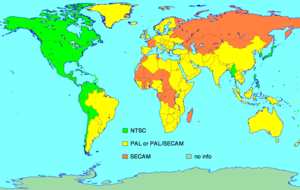 127
Communications Modes and Methods
T8D04 What type of transmission is indicated by the term NTSC?
A.	A Normal Transmission mode in Static Circuit
B.	A special mode for earth satellite uplink
C.	An analog fast scan color TV signal
D.	A frame compression scheme for TV signals